Funzione derivataRisposte e commenti all’attività
1
Enrico Pietropoli, 2022
Quesiti 1a e 1b
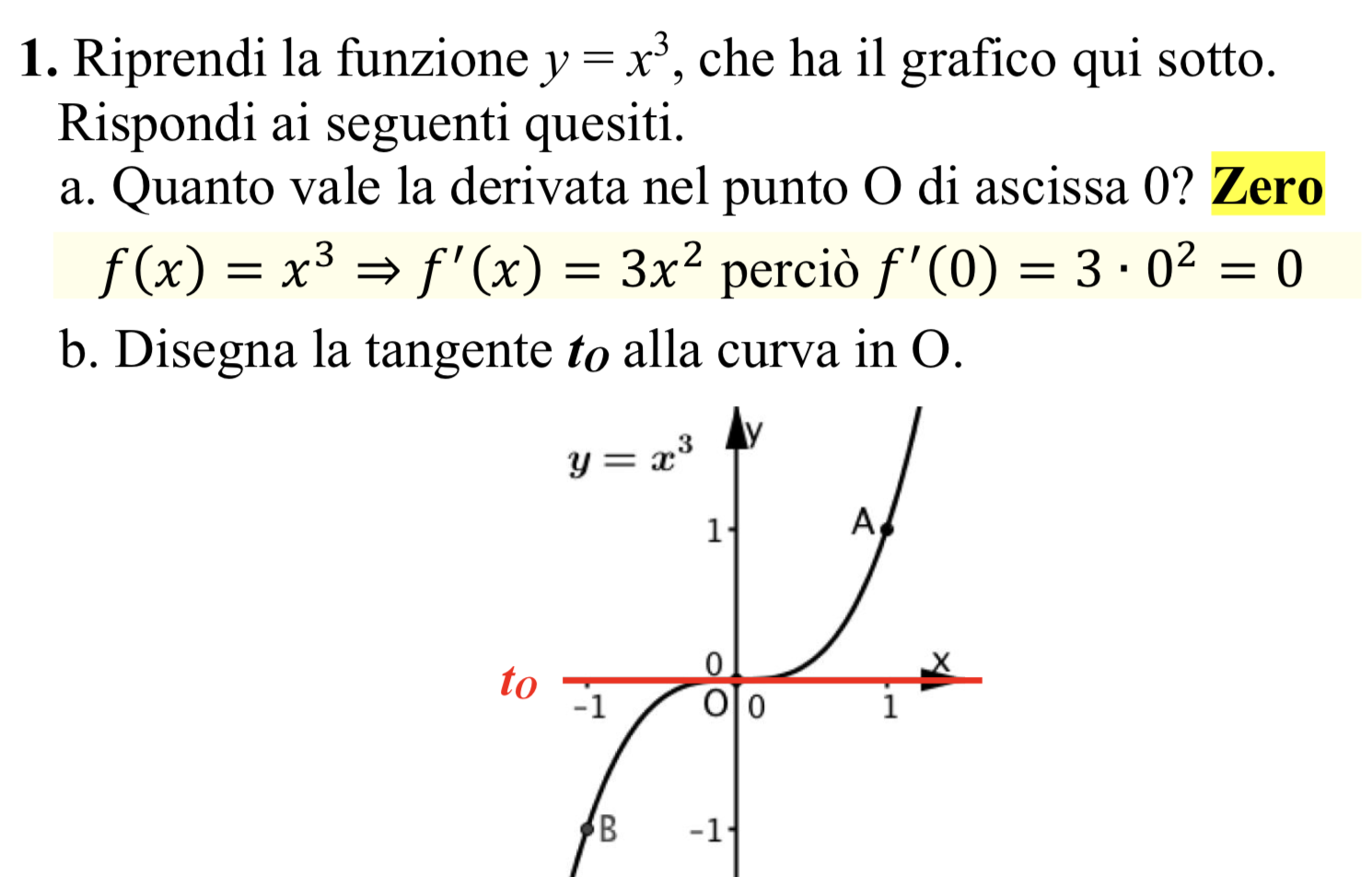 2
Enrico Pietropoli, 2022
Quesiti 1c, 1d, 1e
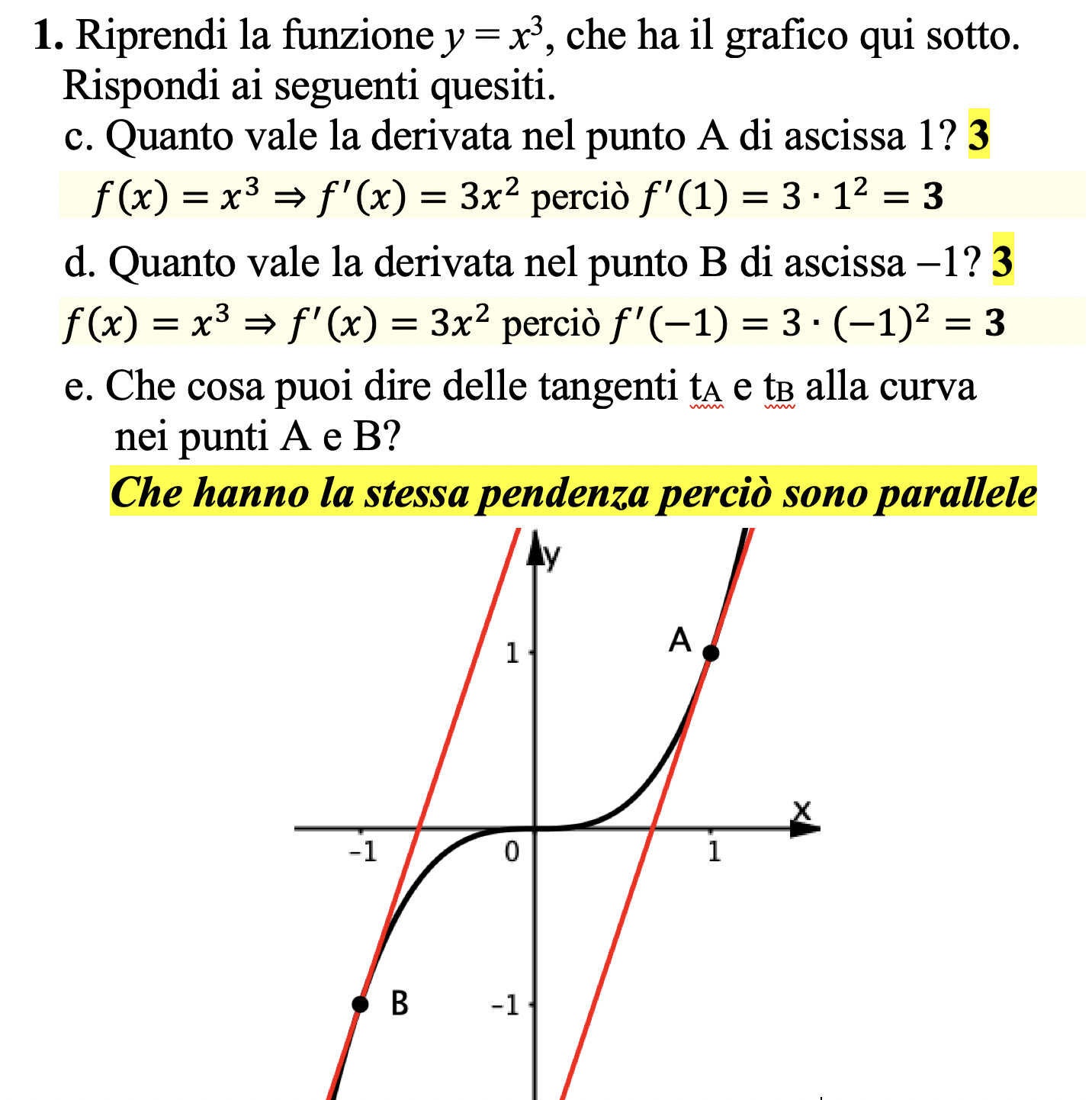 3
Enrico Pietropoli, 2022
Quesito 2
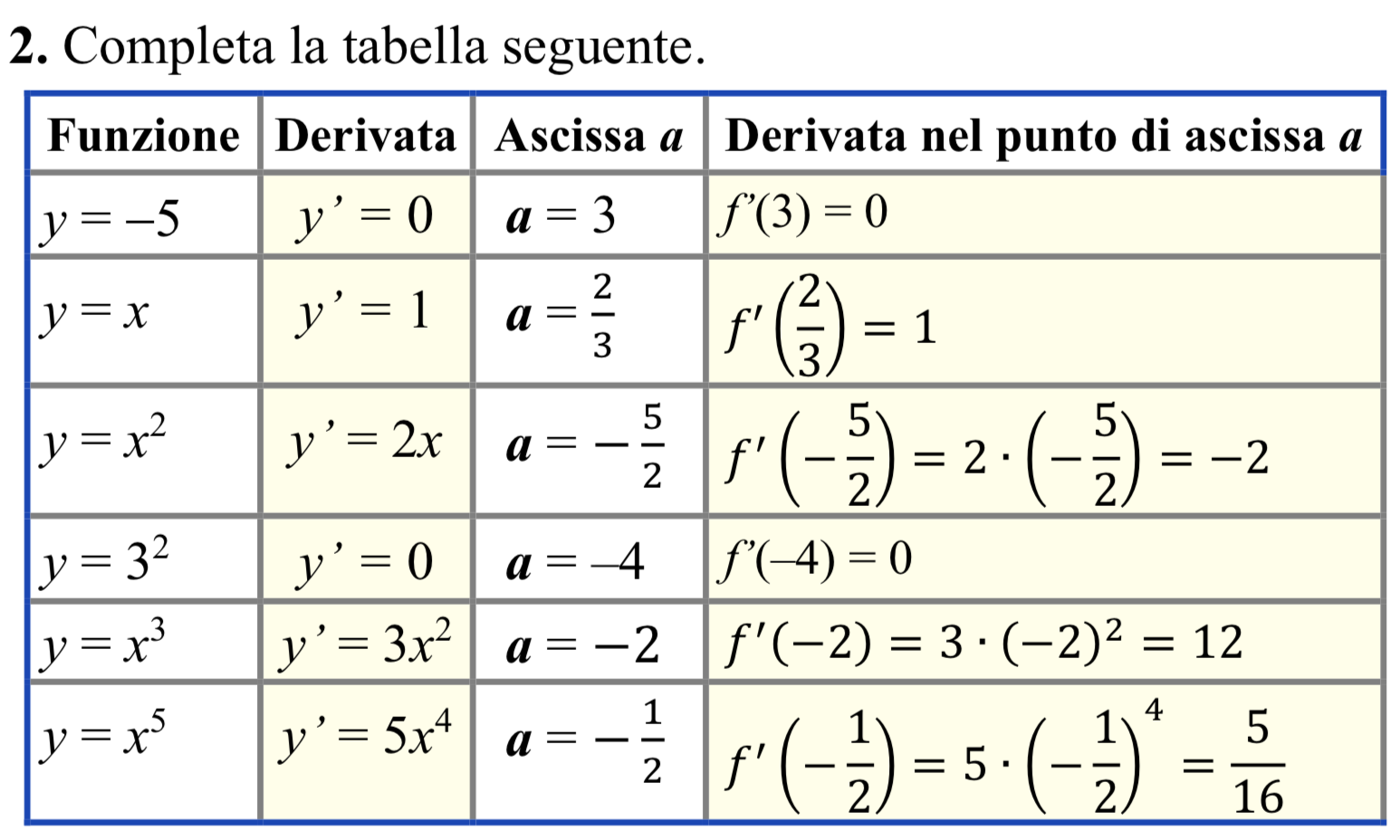 4
Enrico Pietropoli, 2022
Riflessioni sul quesito 2
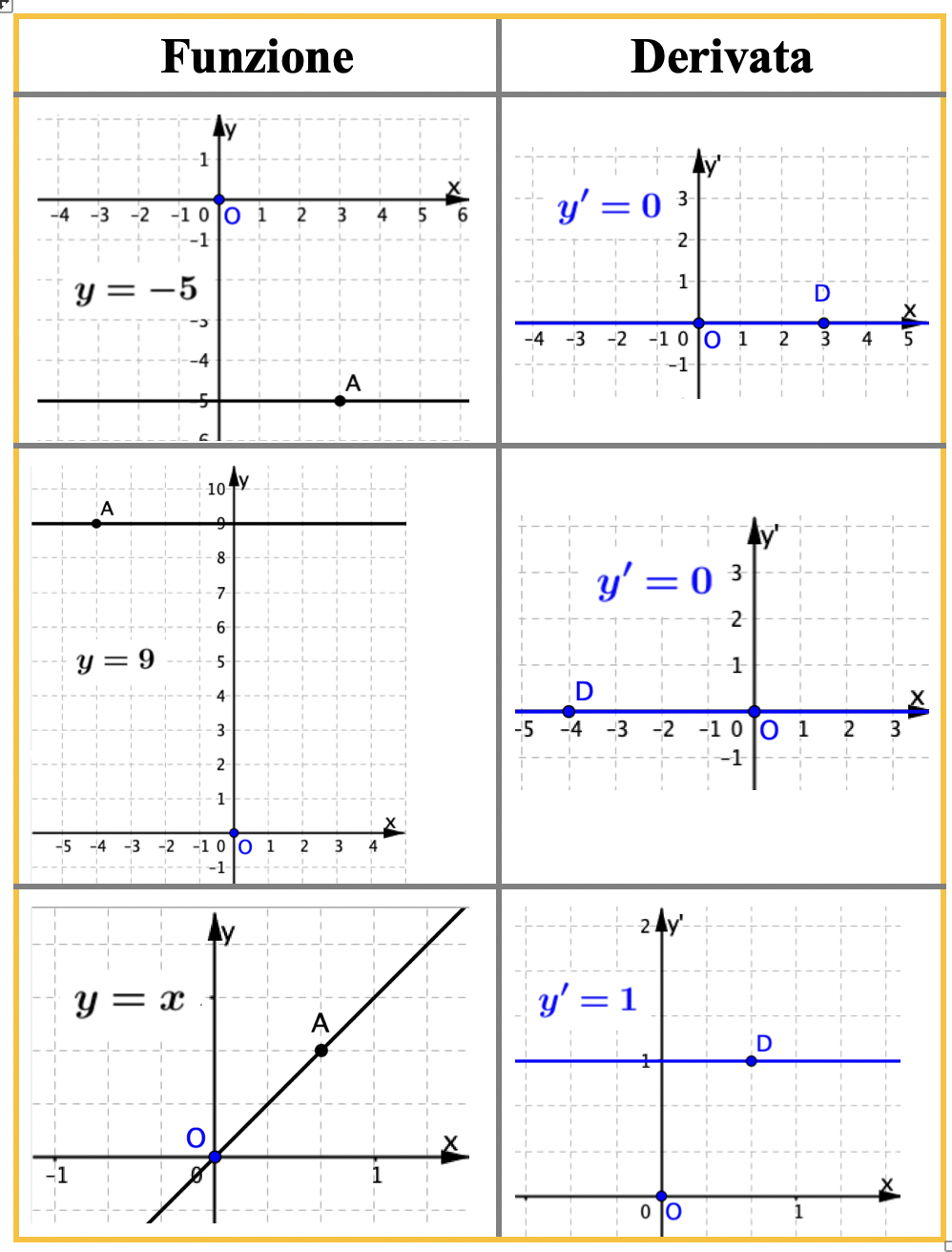 ‘La derivata è y’ = 0’
Vuol dire
La derivata rimane y’ = 0
Per qualunque valore reale di x
y = 32
Vuol dire
y = 9
5
Enrico Pietropoli, 2022
Quesito 3
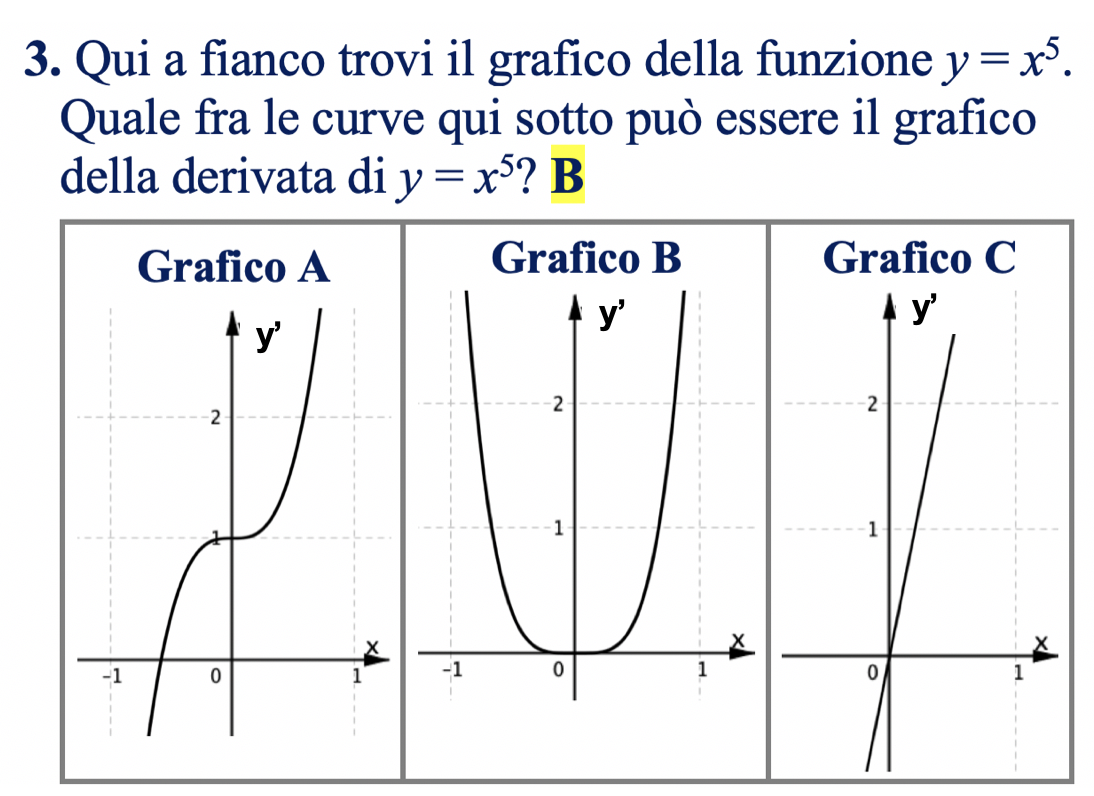 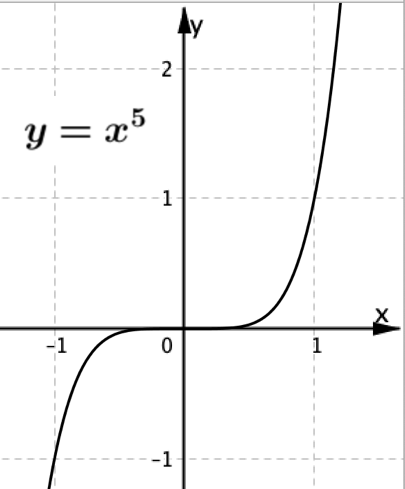 .
O
La tangente in O è l’asse delle x che ha pendenza 0.
f’(0) = 0
No perché una retta ha un’equazione di 10 grado. Invece la derivata NON è di 10 grado: è y’ = 5x4
No perché sarebbe
f’(0) = 1
6
Enrico Pietropoli, 2022